SWOT TAHLIL VA O’Z-O’ZINI BAHOLASH
SWOT TAHLIL TIZIMI
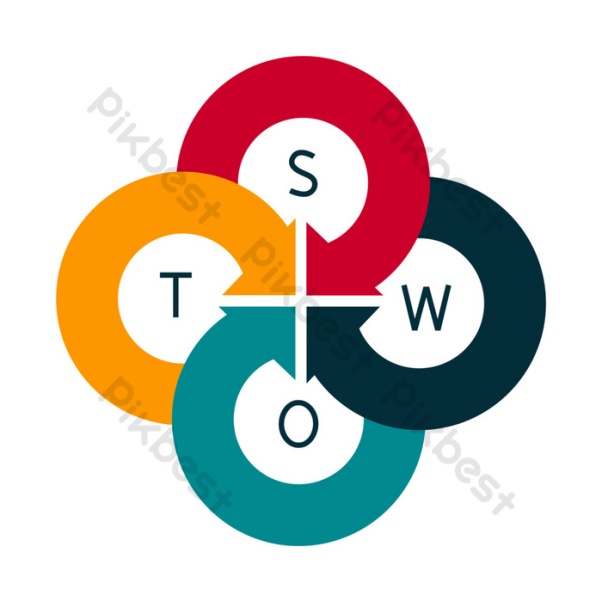 1
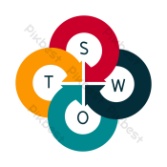 SWOT TAHLIL TIZIMI
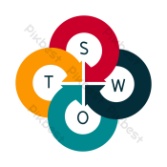 SWOT tahlillari – bu tashkilotning ichki va tashqi muhit omillarini aniqlash va ularni to'rt toifaga ajratishdan iborat strategik rejalashtirish usuli:
 Kuchlar(kuchli),
Weaknesses (zaif tomonlar), 
Imkoniyatlar (imkoniyatlar)  
Threats (tahdidlar).
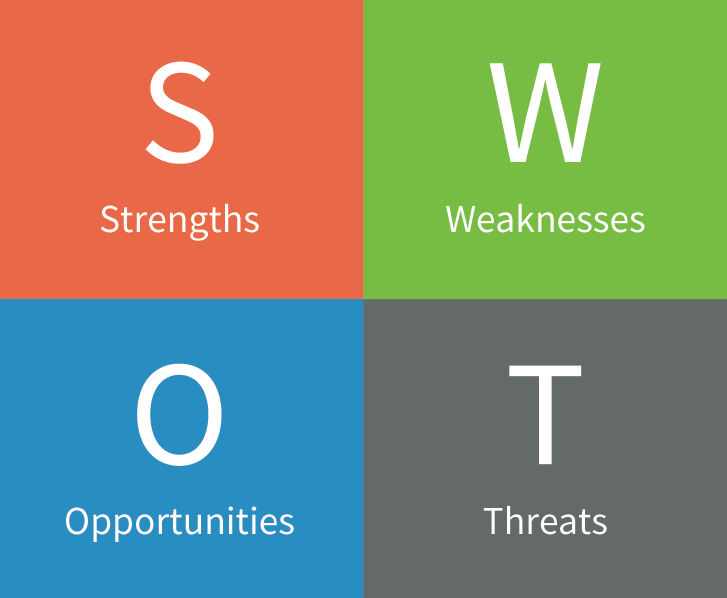 KUCHLI VA ZAIF TOMONLARI
Korxonaning kuchli tomonlari-bu muvaffaqiyatli bo'lgan yoki qo'shimcha imkoniyatlar taqdim etadigan xususiyatlari.
Mavjud tajriba, noyob resurslardan foydalanish, ilg'or texnologiyalar va zamonaviy asbob-uskunalar mavjudligi, yuqori malakali xodimlar, va boshqalardan iborat bo'lishi mumkin.
Korxonaning zaif tomonlari-bu korxonaning ishlashi uchun muhim bo'lgan narsaning yo'qligi yoki boshqa kompaniyalar bilan taqqoslaganda va kompaniyani noqulay holatga keltirib chiqaradigan narsa.
SWOT TAHLIL MATRITSASI
SWOT TAHLIL
Uzoq muddatli istiqbol va korporativ rivojlanish dasturida SWOT tahlillari kompaniyanning
	VISIONi, 
	MISSIONi 
	va uzoq muddatli kursini shakllantirish va uning maqsadlari va maqsadlarini aniqlash o'rtasidagi oraliq aloqadir.
SWOT TAHLIL
SWOT tahlillari amalga oshirilishi mumkin:
umuman, kompaniya boyicha, 
ayrim biznes yo'nalishlari bo'yicha,
firma faoliyat yuritadigan alohida bozorlar, mahsulot yki jarayonlar bo’yicha.
SWOT TAHLIL
SWOT tahlilini o'tkazishdan oldin, firma va tashqi muhitning o'zaro ta'siri o'rganiladigan davrni aniqlash kerak. 
Bu bo'lishi mumkin:
joriy davr - kompaniyaning mavjud kuchlari va zaif tomonlari va hozirgi bozor holati o'rganilmoqda,
qisqa muddatli istiqbol (an'anaviy tarzda, 1-2 yil ichida, umuman, atrof-muhitning turbulentligi darajasi bilan belgilanadi),
o'rta muddatli istiqbol (an'anaviy ravishda, 3-5 yil ichida),uzoq muddatli istiqbol (5 yildan ortiq bashorat).
SWOT TAHLIL
SWOT TAHLIL MUAMMOLARI
SWOT TAHLIL TIZIMI
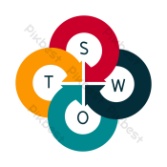 SWOT tahlil - qudratli boshqaruv dastagi, sizning imkoniyatlaringizni kashf etish va namoyon qilishga yordam beradi. 

SWOT tahlili yordamida Siz bozorda muvaffaqiyatli raqobatlasha olishingiz imkonini baholaysiz, raqobatchilardan farqlashingizga yordam beradigan strategiyani ishlab chiqishiz mumkin.
10
SWOT TAHLIL
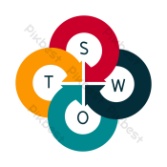 W – ZAIFLIK
ZAIF TOMONLARI

MUHIT: MAKRO-, MEZO-, МIKRO-

STEP-OMILLAR:
S - IJTIMOIY
T – TEXNIKA-TEXNOLOGIK
E - IQTISODIY
P - SIYOSIY
S – KUCH
KUCHLI TOMONLAR

MUHIT: MAKRO-, MEZO-, МIKRO-

STEP-OMILLAR:
S - IJTIMOIY
T – TEXNIKA-TEXNOLOGIK
E - IQTISODIY
P - SIYOSIY
O – IMKONIYATLAR
TASHQI IMQONIYATLAR


MUHIT: MAKRO-, MEZO- МИКРО-

STEP-OMILLAR:
S - IJTIMOIY
T – TEXNIKA-TEXNOLOGIK
E - IQTISODIY
P - SIYOSIY
T – HAVFLAR
TASHQI HAVFLAR


MUHIT: MAKRO-, MEZO-, МIKRO-

STEP-OMILLAR:
S - IJTIMOIY
T – TEXNIKA-TEXNOLOGIK
E - IQTISODIY
P - SIYOSIY
O’Z-O’ZINI BAHOLASH NATIJALARI
Yuqori baho
Manmanlik
O’ziga ishonch
Mos baho
O’ziga ishonmaslik
Past baho
E’TIBORINGIZ  UCHUN  RAHMAT !
13